Social media and me
Assignment 3
By: Parnika
Section  1 question 1
How have social media platforms changed the way we consume and understand information?
- Social media is a great way to spread information and inform us what is happening in our community and even world. It's always good to know what is happening in the world but sometimes the information might be false, or they may not tell us the whole thing. Sometimes social media may not show us the whole clip such as in the story I was reading it was an 8 second video and they only showed the part they felt was important. this can be misleading for viewers as we would not know the entire background .   this results in impartial information and misunderstanding, misinterpitation on part of  viewers.  Social media has definitely changed the way we consume and understand information. When we only see part of something that’s what we are going to believe because that’s what we saw with our own eyes
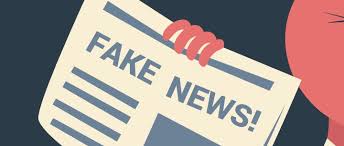 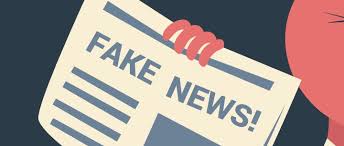 Section 1 question 2
When you see or read “news” on social media, do you take time to research the story further?
No but it's is important to do so because sometimes news might fake or false. It's important when you read articlas you find online to do your research and see if they are from credible sources ( wikipidea is NOT a credible website). Often when I am on snapchat and am reading/watching stories most of them are fake news or partially right. They usually click bait so they can get views and readers. So its important that you know that is you are reading correct information
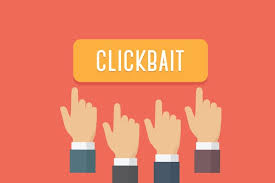 Section 2question 1
What value do you get from online social interactions?
There are many good and bad things from online social interactions. Some good things are that you can always be in-touch with people for example my friend goes to a different school and I don’t see her every day, but we still manage to communicate through social media which helps us stay in touch. Some other good things are many people  can work from home. There are also bad things such as jealousy or miscommunication which happens a lot. You might think the person is mad when he might just be being sarcastic
Section 2 question 2 How is social media and social capital helping to form youth culture?
- It's helping as many young kids follow influencers and they have a great effect on kids. Such as on tik tok Charlie Demalio is one of the biggest influencers and most of her following is kids from 8-13. Whatever she does is what many of the kids do they look up to her and maybe want to be like her that’s the power a social capital has. Social capital is helping to form culture as they are people we follow or admire; we want to be like them. The way they dress and behave is very important. If they are a bad influence and promote wrong things their supporters are going to be like them. Following celebrities or influencers are sometimes wrong as well. On social media all celebrities' and influencers' lives seem perfect, they get gifts from expensive brands, they have a huge fan following, they don’t have to work hard, and their bodies are perfect. Sometimes I feel jealous of them and their looks or all the stuff they receive. Their life on social media may seem perfect but we don’t know what happens behind the camera. What if they feel ugly today? What if they want the cameras to stop following them? influencers are people who should make you feel good about yourself the minute you start hating yourself because of them that’s when it's time to unfollow. When you post something on social media in a way that’s you already being confident. I have 900 and over followers but I probably only know a few of them genuinely. When I post a picture and 900 people are going to see that I'm pretty confident because I  don’t know these people and they are going to see the picture. Social media is a way to express yourself, but social media becomes negative and bad when you start hating yourself because of others or hate others.
Section 2 question 3: When you post online do you consider how the post may be seen by others?  What may it say about you?  Or how that post may be seen in the future?
Yes, when I post something on social media, I think like 20 times if I should post it or not. Is it appropriate, is it pretty, will people like the post, will people like the post and many more. When posting something on social media I always want it to be perfect after all 900 people who I don’t know are going to see it.  A picture can say a lot about you especially if you don’t even know the person. Your picture may show that your confident, shy, loud, vibrant,  scary and a lot more. The way I dress some people may think I dress very basic, or others may think " wow I love her style" different people will have different views about you. Now if you post a picture with drugs and maybe a gun some people might say " wow he is so cool"  other may say " ewww there is nothing to be proud of" and that person may eventually delete that post but what if 15 people screenshotted it and sent it to their friends and then sent it to theirs. Once you post something on social media its always there. Many Universities look you up on social media to see how you behave and if you deserve to be in their school.  So, remember what you post on social media it can affect your future in a bad or good way.
Section 3 question 1: Do you see any similarities between the world presented in this video and the world you live in?
Yes, we all want to be popular and be " asthetic".  In real life if a person was really popular and eveyone knew him/her that person most likely would not want to be friends with somone no one knows  because that would make them "uncool" in a way. We all judge someone even before we know them for example your new to a school and you start looking around and you see these 2 girls one whose style is like yours and is popular and the other girl has a different style and she is not popular, you would want to be friends with the first girl without even knowing her. What if the second girl was kinder and would have been a much better friend? We pretty much rate people in our head when we first meet them. If we hear something bad about a person, we automatically rate them lower in our head even though we don’t know if it's true or not. Why do we judge people before we know them or heard their part of the story? It's because of social media, we don’t want to be around people no one knows or hates.
Section 3 question 2:How does the main character gain and lose points? Why are these points important to her?
If she posts good pictures, she gets more points, if she is mean to someone, she loses points. This is important to her because everyone can see these points and people will stay away from her if she has low points. If you want people to like you are points should be high. These points are her life anything she does can change her day or life completely. This is what happens in real life our follwers and pictures say everything about us. One tik tok video can make you the biggest tik toker/ influencer in the world but one tit tok video can make you get canclled and all the youths hates you. Therefore, those points are so important for her one second everyone will love her and the next second people want to stay away from her
Section 3 question 3: What value might be derived from this type of social interaction?
We would give our best at everthiung we do and be a better version of ourself. Social media is not always bad it helps us become a btter person sometimes. For example, a person volunteered at an animal shelter and posted a picture and captioned the location and encouraged people to volunteered. Thanks to that person maybe 5 people volunterred at animal shelters and 2 people adopted a dogs from that shelter. Thanks to him posting one picture so many people benefited, and he got points which as well makes him happy. Social media is a great way to spread information and encourage people to do right things.
Section 3 question 4: How are social interactions changed in the world of these clip?
In the clip you only talk to people if they are popular, and their points are 4 and above. You also can't hide that your points are low the whole world can see it whereas in real life not everyone can see if you are popular or not.  In second clip the man had got her a smoothie and she took it and gave him points for his kindness, but everyone told her to not give him points because they were not on his side. This also happenes in real life, many times you want to be on the other persons side but because you don’t want to lose " points" you have listen to others. We only talk to people who we know won't decrease our " points".
Critical Thinking Core Competency Reflection: -How did you tell the difference between facts and interpretations, opinions and judgements?
-How did you analyze evidence from different perspectives?
Question 1: 
An interpretation is when you show what you understand. Such a new reporter telling the viewers what he understands from the clip he showed
Opinion is something you belief without knowing the facts sometimes. 
Judegments: something you belief with knowing facts
Fact: something that is true
In the first clip the news reports was giving facts, interpetion and judgemt. There was a part when they showed the kid from the clip giving his interpretation to what happened. The viewers watching the news will have their own opinions
Question 2
When you hear the different point of views and see whats happening its eashy to understand what happene. For example, in the last clip they guy gave the girl a smoothie and wanted to increase his points  when she asked another person what happened he said that he had just had a breakup. That expalins a lot and you can understand what happned. Then the guy also said were not on his side were on the other persons side which explains things to us more.
Click to add text
AmAmiola, Philip. “3 Reasons Why Helping People Is Not Always Good for Business.” AlphaGamma, 15 June 2017, https://www.alphagamma.eu/entrepreneurship/3-reasons-helping-people-good-business/.
“Clickbait, What Is It and Why Do People Use It? | Fake News & Social Media.” Cariad Marketing Limited, 29 Aug. 2018, https://cariadmarketing.com/clickbait-what-is-it/.
“Computational Models of Social Interaction.” University of Birmingham, https://www.birmingham.ac.uk/research/activity/ias/workshops/2014/computational-models-social.aspx. Accessed 5 Mar. 2021.
“---.” University of Birmingham, https://www.birmingham.ac.uk/research/activity/ias/workshops/2014/computational-models-social.aspx. Accessed 5 Mar. 2021.
dskriloff. “How Social Media Is Affecting Our Lives.” The Rockland County Times | Rockland County’s Source for Real News Since 1888, 7 Nov. 2017, https://www.rocklandtimes.com/2017/11/07/how-social-media-is-affecting-our-lives/.
Kiely, Eugene, and Lori Robertson. “How to Spot Fake News.” FactCheck.Org, 18 Nov. 2016, https://www.factcheck.org/2016/11/how-to-spot-fake-news/.
Post, The Jakarta. “Why Social Media Is Boosting Your Stress.” The Jakarta Post, https://www.thejakartapost.com/life/2019/01/09/why-social-media-is-boosting-your-stress.html. Accessed 5 Mar. 2021.
“The Truth About Social Media - How Social Media Affects Us.” Ilna Club, 3 Apr. 2018, https://ilnaclub.info/social-media-and-how-it-is-affecting-our-self-esteem/.
Varon, Jamie. “Why Uncool Can Be Cool in High School.” Teen Vogue, https://www.teenvogue.com/story/popularity-high-school-overrated. Accessed 5 Mar. 2021.
citations
NW, 1615 L. St, et al. “Social Media and Teen Friendships.” Pew Research Center: Internet, Science & Tech, 6 Aug. 2015, https://www.pewresearch.org/internet/2015/08/06/chapter-4-social-media-and-friendships/.
“Social Media: How Might It Be Regulated?” BBC News, 12 Nov. 2020. www.bbc.com, https://www.bbc.com/news/technology-54901083.
“The Truth about Social Media - How Social Media Affects Us.” Ilna Club, 3 Apr. 2018, https://ilnaclub.info/social-media-and-how-it-is-affecting-our-self-esteem/.